ФИНАНСОВОЕ УПРАВЛЕНИЕ АДМИНИСТРАЦИИ МОГО «УХТА»
БЮДЖЕТ ДЛЯ ГРАЖДАН
С УЧЕТОМ ВНЕСЕННЫХ ИЗМЕНЕНИЙ И ДОПОЛНЕНИЙ В БЮДЖЕТ МОГО «УХТА» 
НА 2020 ГОД И ПЛАНОВЫЙ ПЕРИОД
 2021 И 2022 ГОДОВ
по решению Совета МОГО «Ухта» от 28.10.2020 № 18 «О внесении изменений и дополнений в
решение Совета МОГО «Ухта» от 12.12.2019 № 386 «О бюджете МОГО «Ухта» на 2020 год и 
плановый период 2021 и 2022 годов»
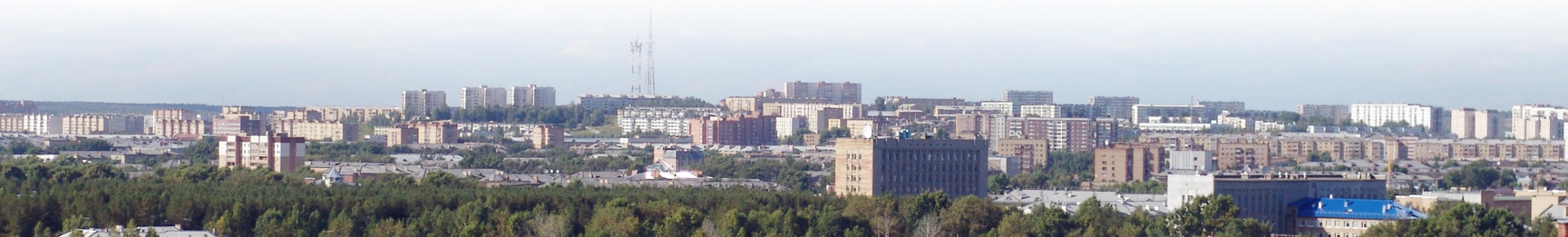 ОСНОВНЫЕ ХАРАКТЕРИСТИКИ БЮДЖЕТА
млн. руб.
СТРУКТУРА ДОПОЛНИТЕЛЬНЫХ ДОХОДОВ
СТРУКТУРА ДОПОЛНИТЕЛЬНЫХ РАСХОДОВ
+ 13 779,1 тыс. руб.
+ 13 779,1 тыс. руб.
Расходы
Доходы
Межбюджетные трансферты
2020 года
Межбюджетные трансферты
2020 года
+ 5 264,3 тыс. руб.
+ 5 264,3 тыс. руб.
Межбюджетные трансферты
2020 года (дотации)
Местный бюджет
+ 8 000,0 тыс. руб.
+ 8 000,0 тыс. руб.
Безвозмездные поступления
от негосударственных организаций
Безвозмездные поступления
от негосударственных организаций в 2020 году
+ 514,8 тыс. руб.
+ 514,8 тыс. руб.
2
МУНИЦИПАЛЬНАЯ ПРОГРАММА «РАЗВИТИЕ СИСТЕМЫ МУНИЦИПАЛЬНОГО УПРАВЛЕНИЯ»
тыс. руб.
ОСНОВНЫЕ ИЗМЕНЕНИЯ ПО РАСХОДАМ НА 2021 ГОД
ОСНОВНЫЕ ИЗМЕНЕНИЯ ПО РАСХОДАМ НА 2022 ГОД
3
МУНИЦИПАЛЬНАЯ ПРОГРАММА «РАЗВИТИЕ ТРАНСПОРТНОЙ СИСТЕМЫ»
тыс. руб.
ОСНОВНЫЕ ИЗМЕНЕНИЯ ПО РАСХОДАМ НА 2020 ГОД
4
МУНИЦИПАЛЬНАЯ ПРОГРАММА «ЖИЛЬЕ И ЖИЛИЩНО-КОММУНАЛЬНОЕ ХОЗЯЙСТВО»
тыс. руб.
ОСНОВНЫЕ ИЗМЕНЕНИЯ ПО РАСХОДАМ НА 2020 ГОД
5
МУНИЦИПАЛЬНАЯ ПРОГРАММА «РАЗВИТИЕ ОБРАЗОВАНИЯ»
тыс. руб.
ОСНОВНЫЕ ИЗМЕНЕНИЯ ПО РАСХОДАМ НА 2020 ГОД
6
МУНИЦИПАЛЬНАЯ ПРОГРАММА «ФОРМИРОВАНИЕ СОВРЕМЕННОЙГОРОДСКОЙ СРЕДЫ»
тыс. руб.
ОСНОВНЫЕ ИЗМЕНЕНИЯ ПО РАСХОДАМ НА 2020 ГОД
7
МУНИЦИПАЛЬНАЯ ПРОГРАММА «РАЗВИТИЕ ФИЗИЧЕСКОЙ КУЛЬТУРЫ И СПОРТА»
тыс. руб.
ОСНОВНЫЕ ИЗМЕНЕНИЯ ПО РАСХОДАМ НА 2020 ГОД
8
НЕПРОГРАММНЫЕ МЕРОПРИЯТИЯ
тыс. руб.
ОСНОВНЫЕ ИЗМЕНЕНИЯ ПО РАСХОДАМ НА 2020 ГОД
ОСНОВНЫЕ ИЗМЕНЕНИЯ ПО РАСХОДАМ НА 2021 ГОД
ОСНОВНЫЕ ИЗМЕНЕНИЯ ПО РАСХОДАМ НА 2022 ГОД
9
КОНТАКТНАЯ ИНФОРМАЦИЯ
Финансовое управление администрации МОГО «Ухта»
http://fin.mouhta.ru

Адрес: 169300, Республика Коми, г. Ухта, ул. Бушуева, д.11
Телефон: 8(8216)700-128
Факс: 8(8216)700-129
Электронная почта: fu02uxta@mail.ru

Время работы:
Понедельник - четверг с 08:45 до 17:15
Пятница с 08:45 до 15:45
Обед с 13:00 до 14:00
Суббота, воскресенье – выходные дни

График личного приема граждан руководством Финансового управления администрации МОГО «Ухта»
10